Top 10 to try first with Copilot for Microsoft 365
Foundational skills for new users
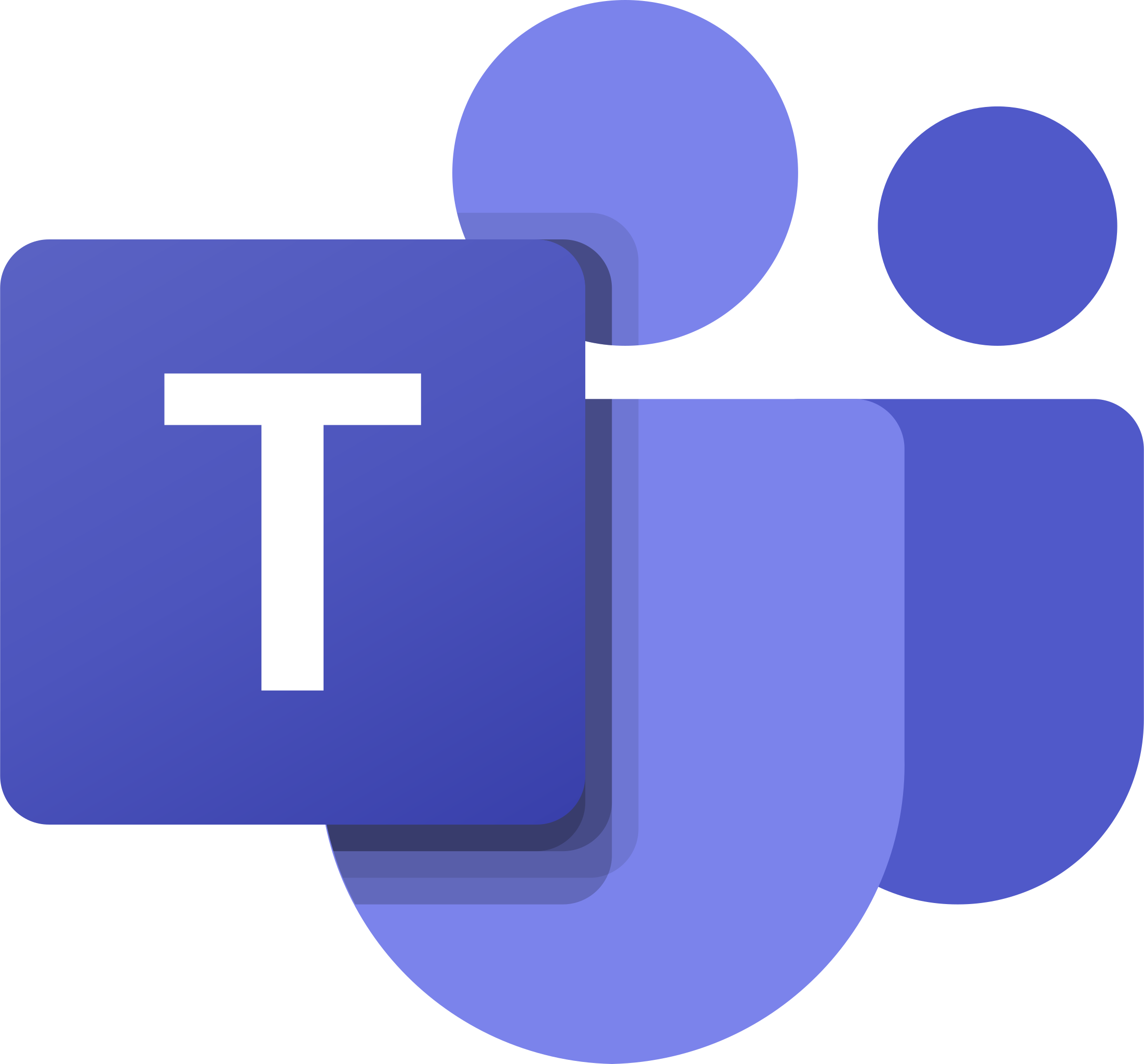 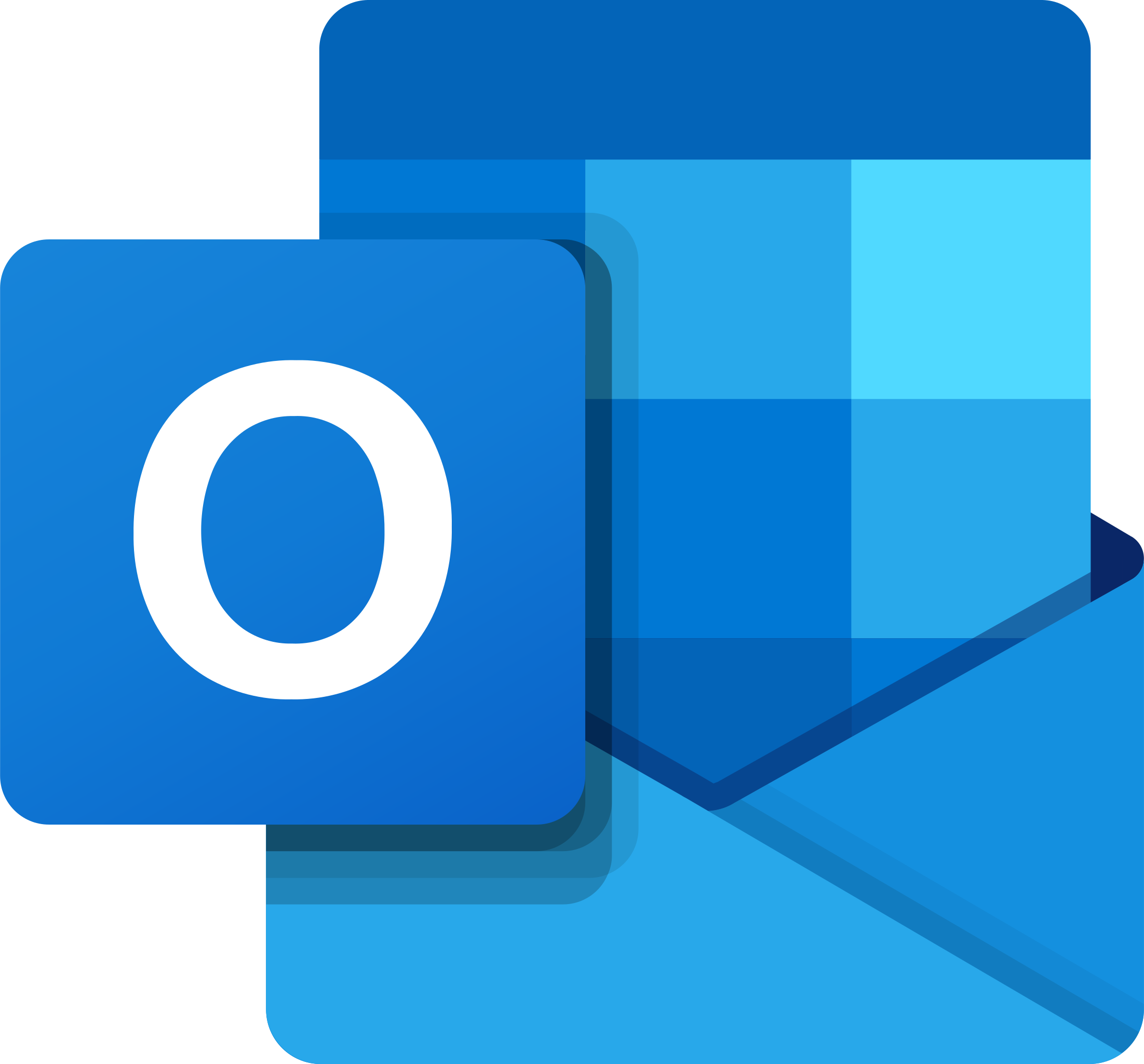 Recap a meeting– let Copilot keep track of key topics and action items so you can stay focused during the meeting and avoid listening to the recording after.
Summarize an email thread– get quickly caught up to a long, complex email thread.
Click on the Summarize icon
1
2
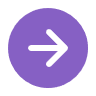 Draft an email with notes and action items from meeting
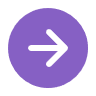 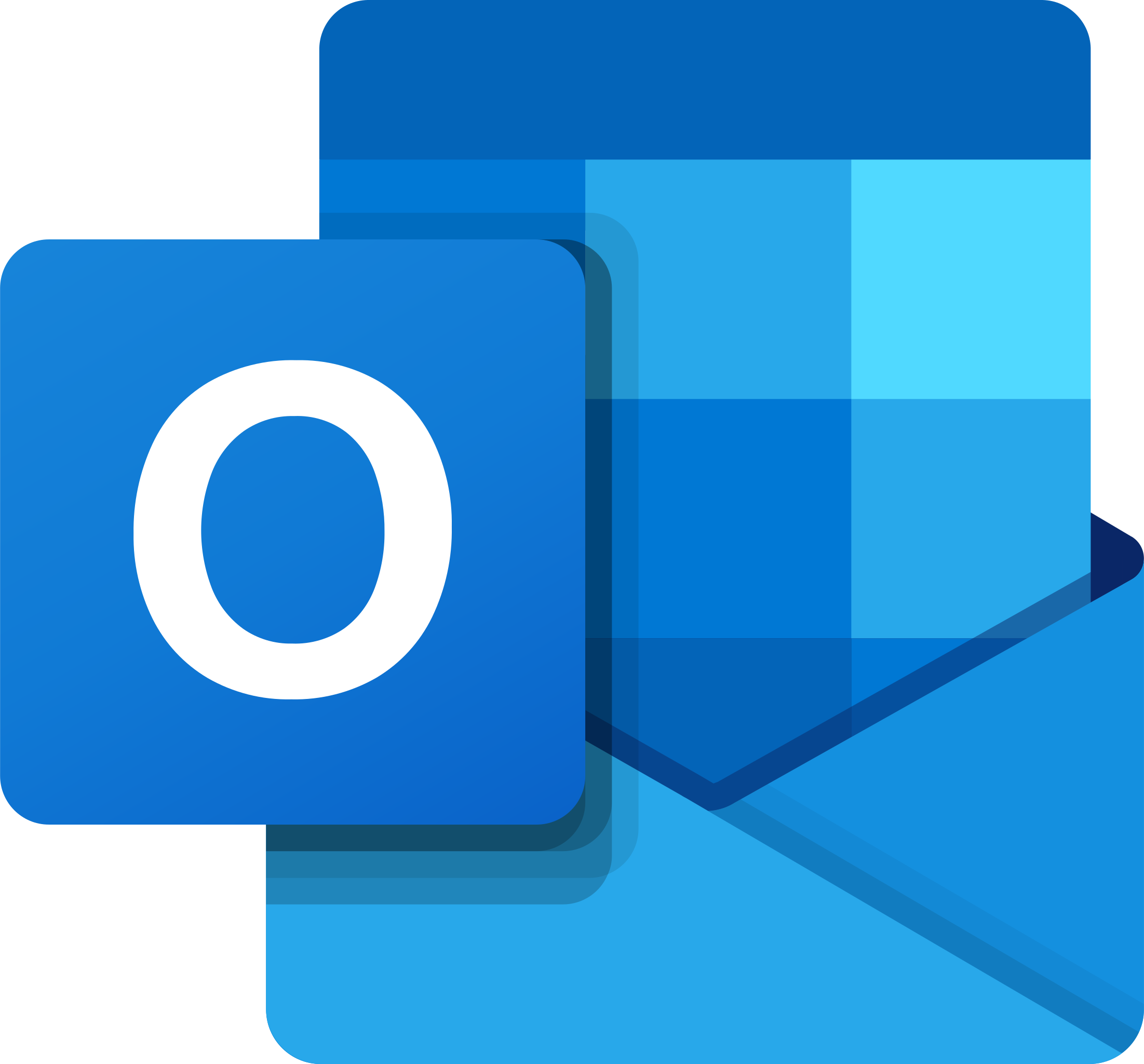 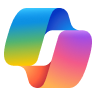 Draft email – personalize the tone and length.
Summarize a document– get right down to business by summarizing long documents and focusing on the relevant sections.
Draft an email to [name] that informs them that Project X is delayed two weeks. Make it short and casual in tone.
Give me a bulleted list of key points from file
3
4
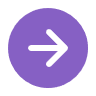 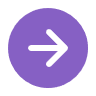 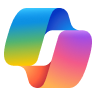 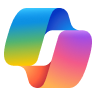 Tell me about a topic/project– provide insights and analysis from across multiple sources to get up to speed quickly.
Give me some ideas for …– boost your creativity with ideas for your work such as agendas, product names, social media posts, etc.
Tell me what's new about topic organized by emails, chats, and files?
5
6
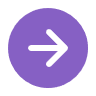 Suggest 10 compelling taglines based on file
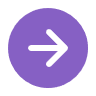 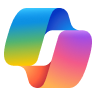 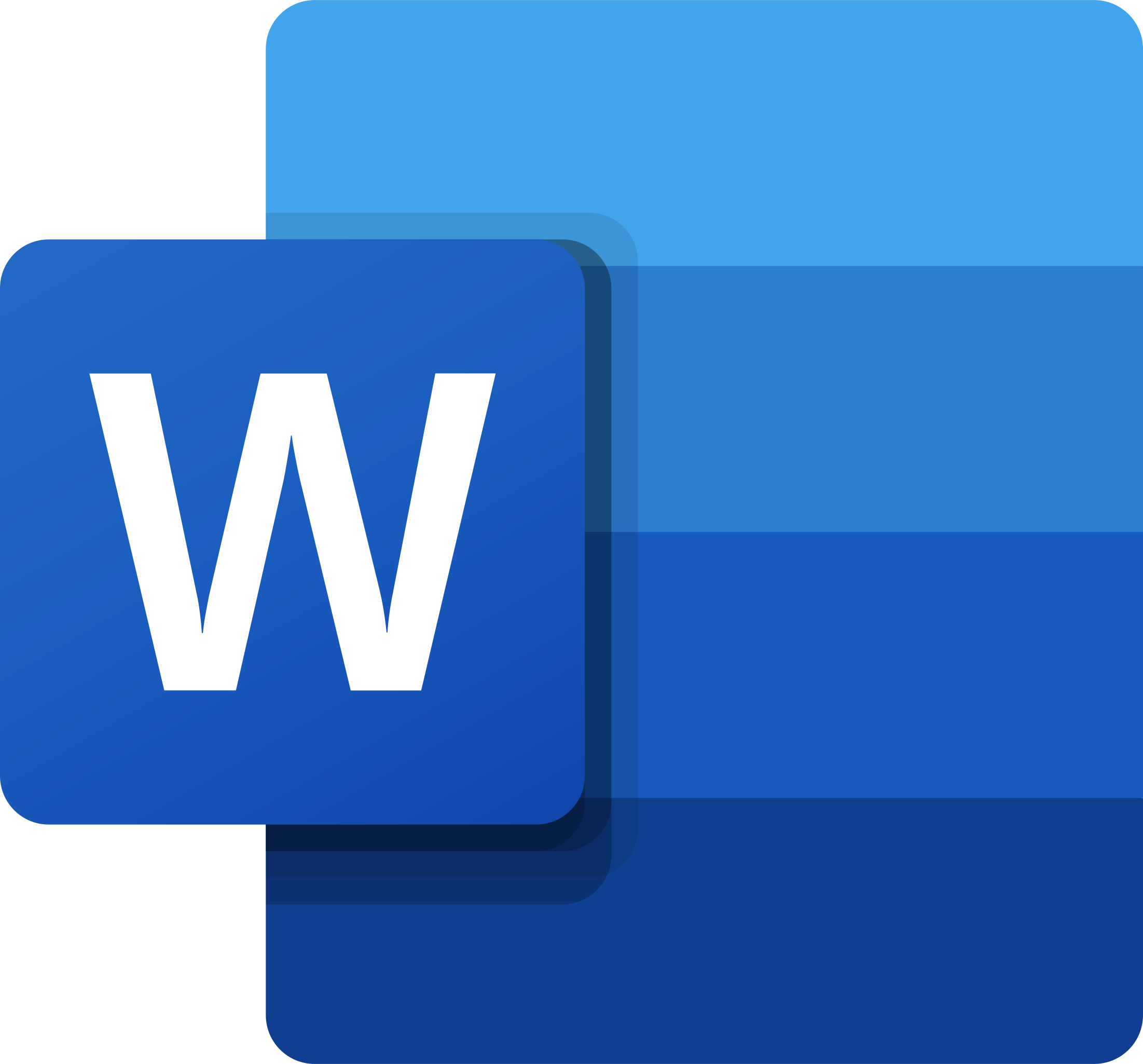 Help me write …– jumpstart creativity and write and edit like a pro by getting a first draft in seconds.
What did they say … – when you vaguely remember someone mentioning a topic, have Copilot do the research.
Generate three ways to say [x]
What did person say about topic
7
8
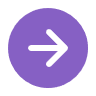 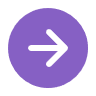 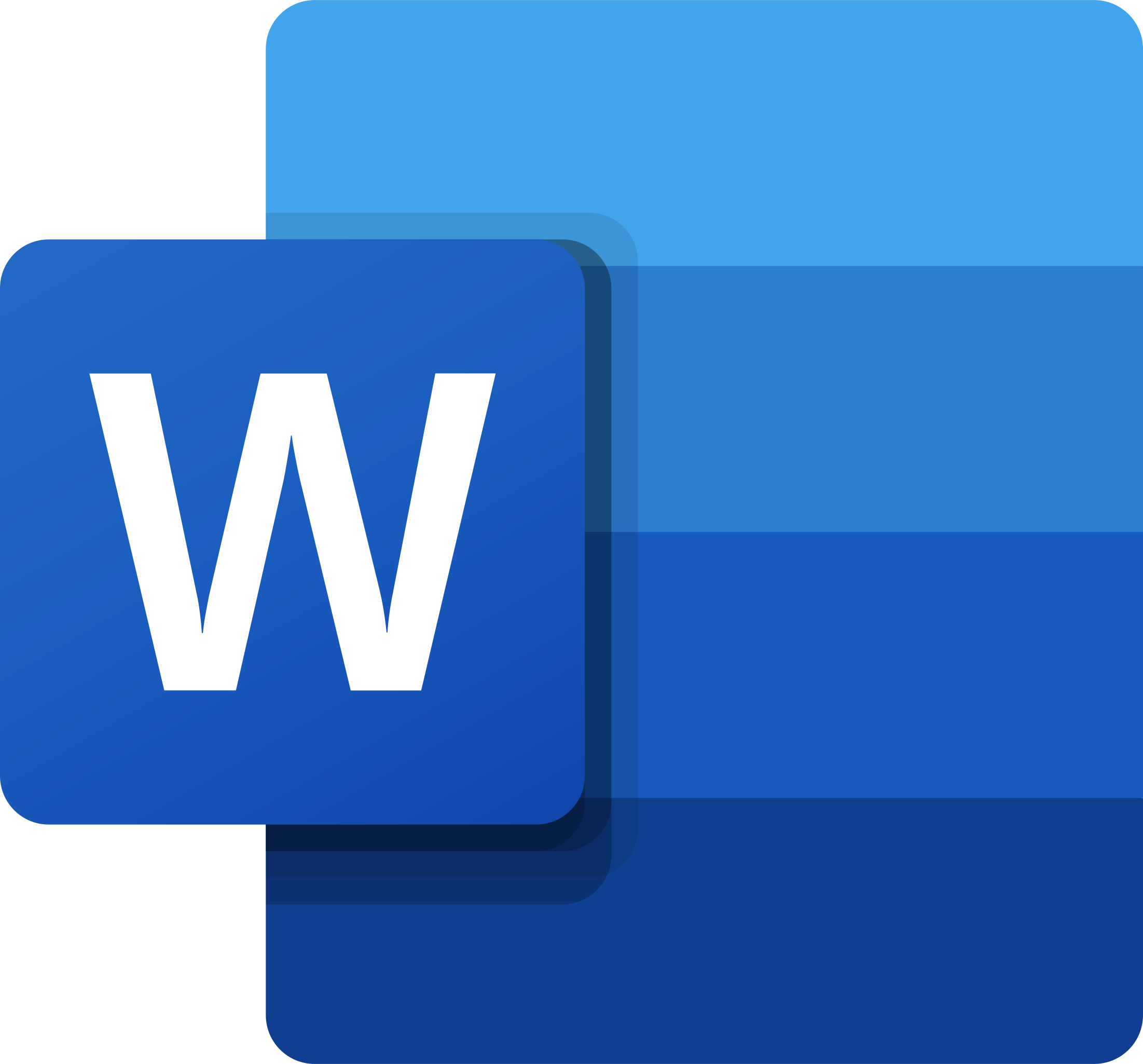 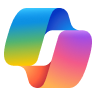 Revise this content– when you’ve got a rough draft of an idea, turn it into usable text and then vary the length and tone.
Translate a message– with business becoming increasingly international, it’s important to be able to read or write messages in other languages.
Rewrite with Copilot
9
10
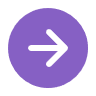 Translate the following text into French:
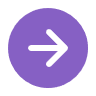 For more prompts, visit Copilot Lab at: aka.ms/CopilotLab